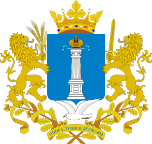 Министерство образования и науки Ульяновской области
Институт развития образования
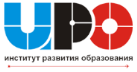 Об основных итогах государственной итоговой аттестации по образовательным программам основного общего и среднего общего образования в 2019 году
Докладчик:                           директор Института развития образования
Андреев С.А.
18 октября 2019 г.
«Единый государственный экзамен позволил одаренным ребятам из отдаленных городов и поселков поступить в лучшие ВУЗы страны»
Президент Российской Федерации В.В.Путин
Экзаменационная кампанияУльяновская область
100% ППЭ ЕГЭ досрочного и основного периода использовали технологию печати экзаменационных материалов в аудиториях пунктов проведения экзаменов  и сканирования экзаменационных работ в штабе ППЭ
Выдача  экзаменационных материалов для проведения ЕГЭ в ППЭ, организованных на базе общеобразовательных организаций осуществлялась   
сразу на несколько дней проведения экзаменов по утвержденному графику
Обеспечивая принцип открытости процедур проведения ЕГЭ, проведена работа по совершенствованию регионального института общественного наблюдения
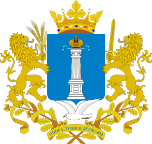 Министерство образования и науки Ульяновской области
Институт развития образования
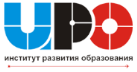 Об итогах  формирования и реализации организационно-территориальной схемы проведения государственной итоговой аттестации по образовательным программам основного общего и среднего общего образования на территории Ульяновской области в 2019 году
«Считаю, что мы можем поставить перед собой цель нового уровня и другого масштаба – сделать российскую школу одной из лучших в мире»
Президент Российской Федерации В.В.Путин
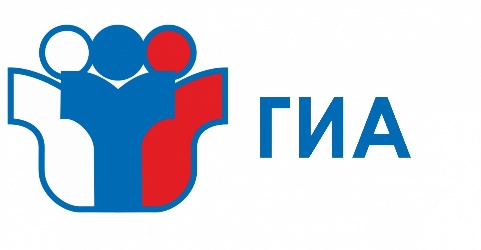 Экзаменационная кампания ГИА-2019Ульяновская область
СЕТЬ ПУНКТОВ ПРОВЕДЕНИЯ ЭКЗАМЕНОВ
22-26 
февраля 2019
20 марта
10 апреля 
2019
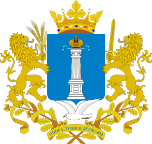 Министерство образования и науки Ульяновской области
Институт развития образования
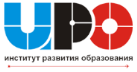 Об основных итогах организации и проведения   государственной итоговой аттестации по образовательным программам среднего общего образования
«Единый государственный экзамен позволил одаренным ребятам из отдаленных городов и поселков поступить в лучшие ВУЗы страны»
Президент Российской Федерации В.В.Путин
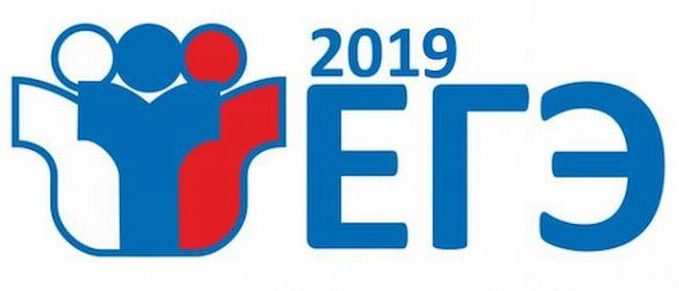 Результаты ЕГЭ-2019Ульяновская область
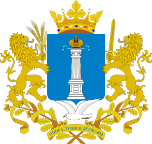 Министерство образования и науки Ульяновской области
Институт развития образования
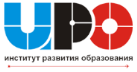 Об основных результатах государственной итоговой аттестации по образовательным программам основного общего образования
«Считаю, что мы можем поставить перед собой цель нового уровня и другого масштаба – сделать российскую школу одной из лучших в мире»
Президент Российской Федерации В.В.Путин
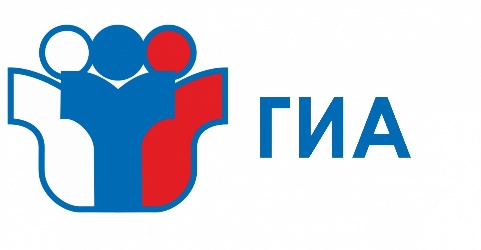 Экзаменационная кампания ГИА-2019Ульяновская область
Анализ результатов ГИА-9 в форме ОГЭ
22-26 
февраля 2019
20 марта
10 апреля 
2019
«Считаю, что мы можем поставить перед собой цель нового уровня и другого масштаба – сделать российскую школу одной из лучших в мире»
Президент Российской Федерации В.В.Путин
Средний процент выполнения экзаменационных заданий и средняя отметка
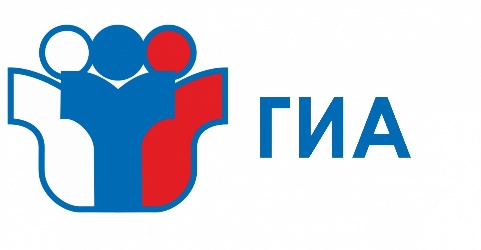 Экзаменационная кампания ГИА-2019Ульяновская область
22-26 
февраля 2019
20 марта
10 апреля 
2019